O Texto Dramático
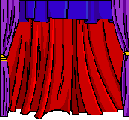 O Texto Dramático
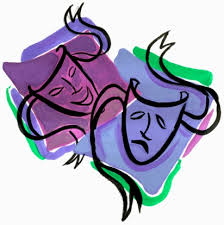 O texto dramático destina-se a ser representado.

   Pode ser escrito em prosa ou em verso.

   Normalmente não tem narrador e predomina o discurso direto. O nome da personagem aparece sempre antes da sua fala.
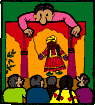 O Texto Dramático
Estrutura do texto dramático

Estrutura externa – uma peça de teatro pode estar divida em:

Atos  - correspondentes às mudanças de
           cenários;
Cenas  - correspondentes à mudança das
             personagens.
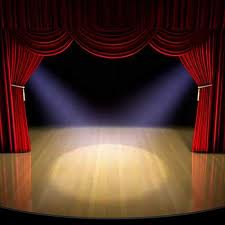 O Texto Dramático
Estrutura interna – uma peça de teatro  divide-se em:

Exposição  - apresentação das personagens e dos antecedentes da ação.

Conflito – conjunto de peripécias que fazem a ação progredir.

Desenlace  - desfecho da ação.
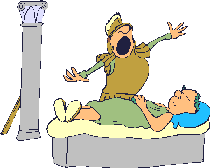 O Texto Dramático
O texto dramático é composto por dois tipos de texto:

Texto principal – fala das personagens.

  Monólogo (personagem falando consigo própria expõe os seus sentimentos/pensamentos)

   Diálogo (fala entre duas ou mais personagens)

   Aparte (comentários de uma personagem para o público, pressupondo que não são ouvidos pelas outras personagens)
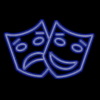 O Texto Dramático
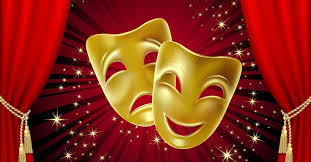 Texto secundário – didascálias ou indicações
				      cénicas. 
   Destinam-se ao leitor, ao encenador ou aos atores e indicam:
   a listagem inicial das personagens;
    o nome das personagens no início de cada fala;
   indicação sobre a estrutura externa da peça (atos, cenas);
   cenário e guarda-roupa das personagens;
    movimentação das personagens em palco, atitudes, gestos, tom de voz, …
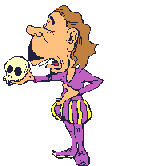 O Texto Dramático
Personagens
São habitualmente em número reduzido.
 principal ou protagonista - papel de maior importância.
 secundária – papel de menor relevo em relação ao protagonista.
 figurante – mera presença física, mas importante para a compreensão da ação.
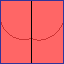 O Texto Dramático
O espaço na obra dramática

A mudança de espaço é visível pela
mudança de cenários.

O tempo na obra dramática
A representação é sempre feita no presente.
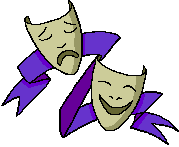 O Texto Dramático
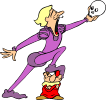 Intervenientes

Dramaturgo: autor da peça.

 Encenador: leva uma peça à cena, adaptando o texto do dramaturgo e ensaiando os atores.

 Ator/atriz: pessoa que interpreta e representa uma personagem interveniente na peça.

Cenógrafo: concebe e acompanha a construção dos cenários.

Aderecista: ocupa-se dos adereços, 
    durante a representação.
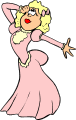 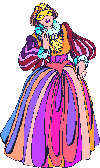 O Texto Dramático
 Figurinista: trabalha os trajes utilizados pelas personagens.

 Caracterizador: caracteriza e maquilha os atores.

 Sonoplasta: técnico responsável pelos efeitos sonoros durante a peça.

Luminotécnico: responsável pelos efeitos de luz durante a representação.

Contra-regra: tem por função marcar a entrada dos atores no palco.

 Ponto: pessoa que lê o texto das falas, em voz baixa, para auxiliar a memória dos atores.
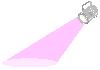 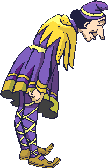 O Texto Dramático
Espaço do teatro

 Palco
 Cenário
 Bastidores 
 Camarins
 Plateia
 Boca de cena
 Cortina
O Texto Dramático
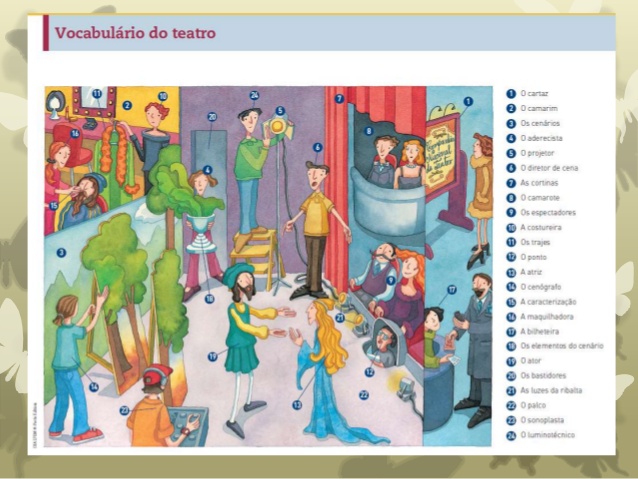 O Texto Dramático
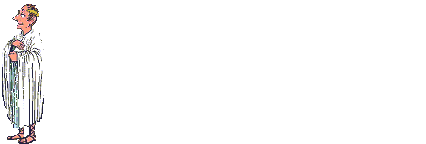 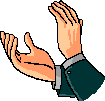